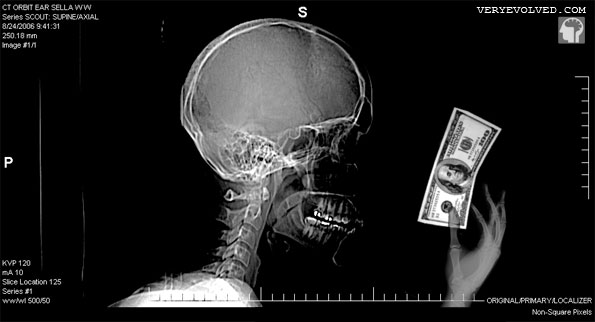 The Brain & Decision Making
NeuroEconomics
Viktorija FilipovicUniversity of Belgrade
NeuroEconomics
Table of content
INTRODUCTION – What is NeuroEconomics?
PROBLEM STATEMENT – NeuroEconomics vs. Behavioral Economics
METHODOLOGY – How to collect data? 
BASIC LESSONS FROM NEUROSCIENCE 
SPECIFIC ECONOMIC APPLICATIONS
CONCLUSION
REFERENCES
Q & A
NeuroEconomics - The Brain & Decision Making
2 of 41
1. Introduction
NeuroEconomics is an interdisciplinary field that seeks to explain human decision making.
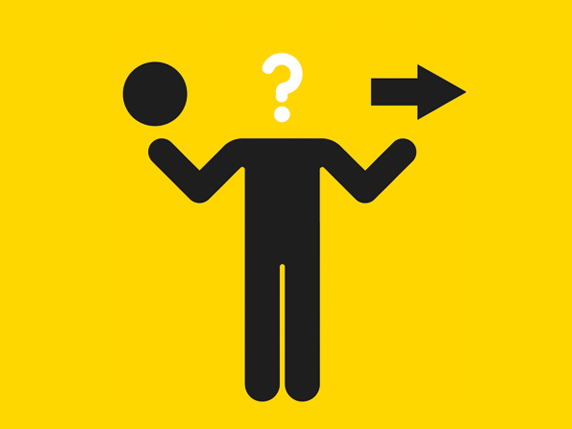 NeuroEconomics - The Brain & Decision Making
Slides  3 of 41
1. Research fields
NeuroEconomics - The Brain & Decision Making
Slides  4 of 41
2. Problem statement
NeuroEconomics vs. Behavioral Economics
Economic decisions = ?
Behavioral Economics:  social, cognitive, and emotional factors
NeuroEconomics: + neuroscientific methods
Why NeuroEconomics is important?
NeuroEconomics - The Brain & Decision Making
Slides  5 of 41
2. NeuroEconomics & NeuroScience	in literature
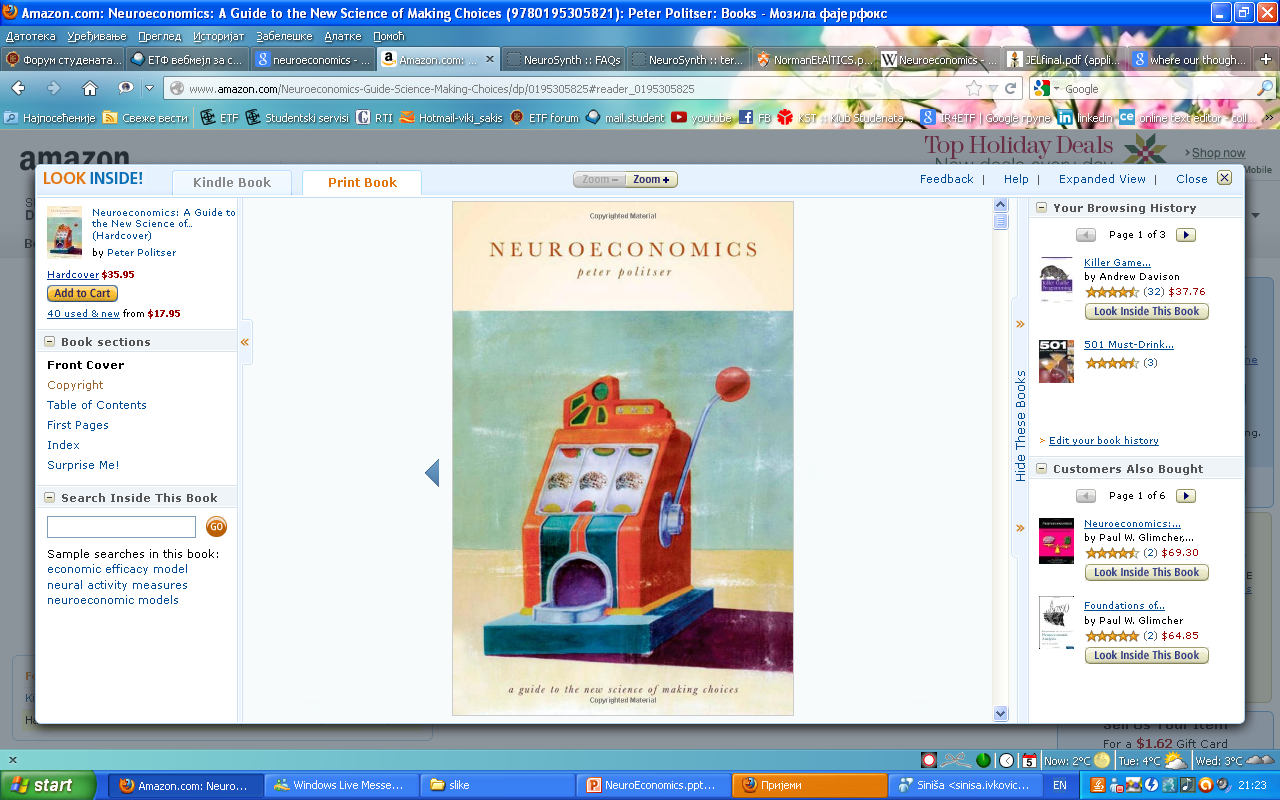 “How NeuroScience can inform Economics?”
COLIN CAMERER, GEORGE LOEWENSTEIN, and DRAZEN PRELEC
Journal of Economic Literature
    Vol. XLIII (March 2005),     pp. 9–64
NeuroEconomics - The Brain & Decision Making
Slides  6 of 41
3. Methodology
Diversity of tools NeuroScience use: mathematical, econometric, psychological, and simulation methods 
Six basic NeuroScience methods
Problems with resulting datasets – 
Insufficiently precise data (technical limitations)
Best methods – small datasets (fRMI)
Data Mining algorithms
NeuroEconomics - The Brain & Decision Making
Slides  7 of 41
3. Neuroscience methods
Brain Imaging 
Single Neuron Measurement 
Electrical Brain Stimulation
Psychopathology & Brain Damage
Psychophysical Measurement
Diffusion tensor imaging (DTI)
NeuroEconomics - The Brain & Decision Making
Slides  8 of 41
3.1. Brain Imaging
Most popular Neuroscience tool
Neural processes: 0.1mm in 100msec typical scanner: 3mm in several seconds
Best method -> hybrid techniques
Three basic imaging method:
Electro-Encephalogram (EEG)
Positron Emission Topography (PET)
Functional Magnetic Resonance Imaging (fMRI)
NeuroEconomics - The Brain & Decision Making
Slides  9 of 41
3.1. Brain Imaging – Electro-Encephalogram (EEG)
Electrodes attached to the scalp to measure electrical activity of brain. 
The oldest method
Pros: 
excellent temporal resolution ( 1 millisecond) 
Portability
Cons : 
Poor spatial resolution  (only measures activities in the outer part of the brain)
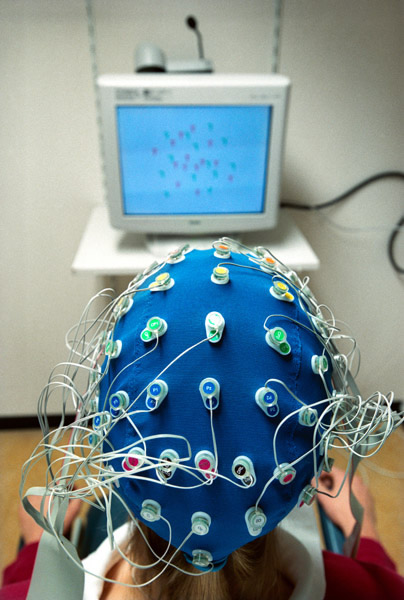 NeuroEconomics - The Brain & Decision Making
Slides  10 of 41
3.1. Brain Imaging – Positron Emission Topography(PET)
Measures blood flow in the brain.
Also an old method
Pros: 
Good spatial resolution  
Cons:
Poor temporal resolution  (up to the minute)
Toxical injections
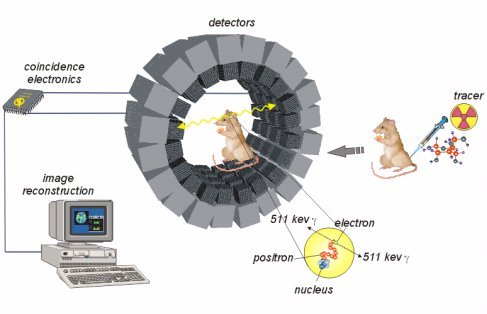 NeuroEconomics - The Brain & Decision Making
Slides  11 of 41
3.1. Brain Imaging – Positron Emission Topography (PET)
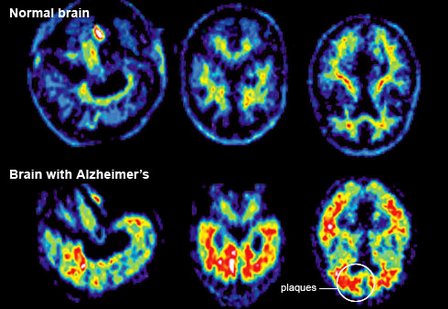 NeuroEconomics - The Brain & Decision Making
Slides  12 of 41
3.1. Brain Imaging – Functional Magnetic Resonance Imaging (fMRI)
Tracks blood flow in the brain using changes in magnetic properties due to blood oxygenation (the “BOLD” signal)
New method
Pros: Good spatial resolution  
Cons: Poor temporal resolution  (few seconds)
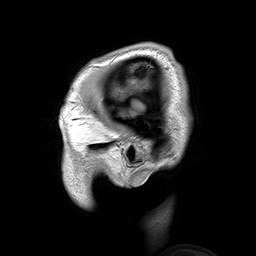 Right: Parasagittal MRI of the head of a patient with benign familial macrocephaly
NeuroEconomics - The Brain & Decision Making
Slides  13 of 41
3.1. Brain Imaging – Functional Magnetic Resonance Imaging (fMRI)
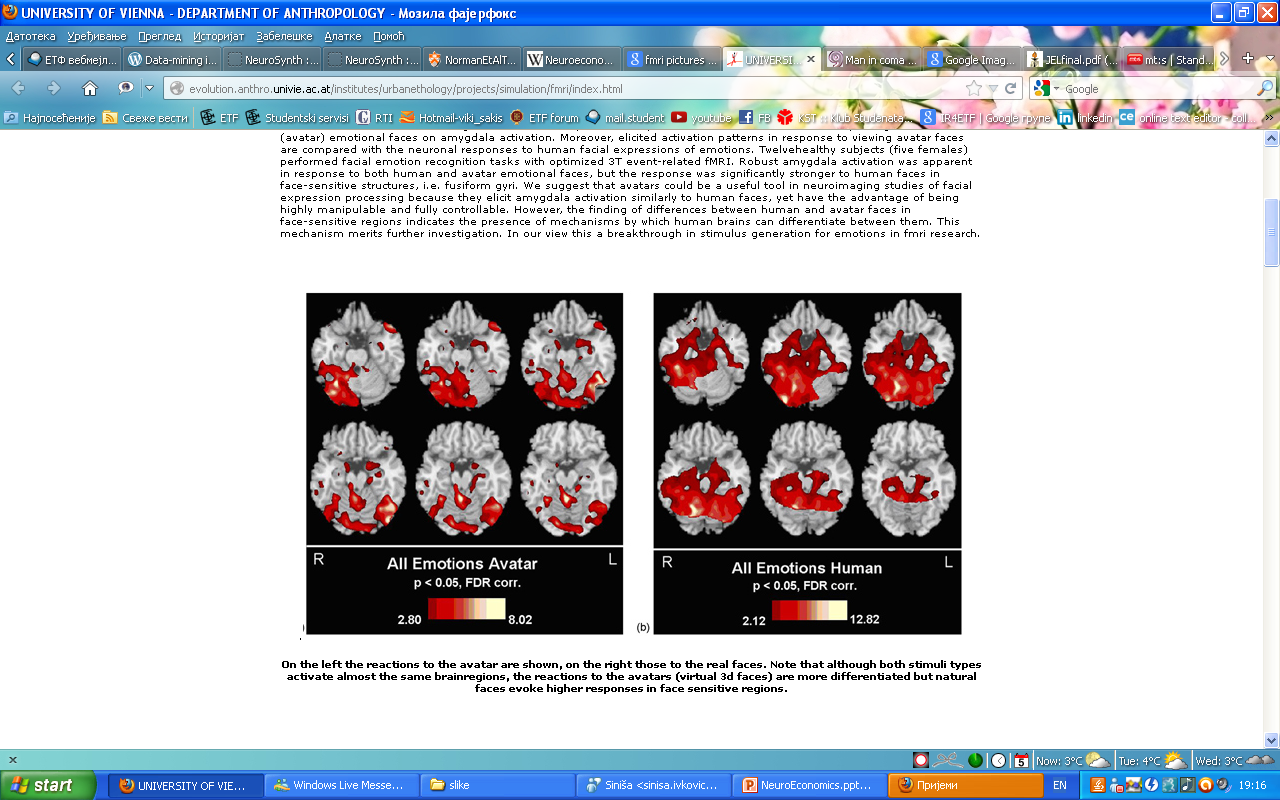 NeuroEconomics - The Brain & Decision Making
Slides  14 of 41
3.2. Single Neuron Measurement
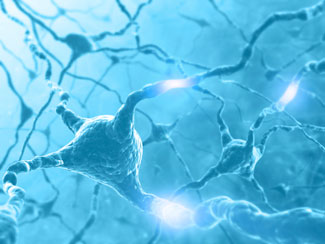 Wires inserted in brain measures changes in brain
Very precise method
Insertion damage neurons -> Animals only
Based on basic emotional and motivational processes that humans share with mammals
NeuroEconomics - The Brain & Decision Making
Slides  15 of 41
3.3. Electrical Brain Stimulation 	(EBS)
Rats would learn and execute new and uncommon behaviors if rewarded by brief pulses of EBS to certain sites in the brain
Obvious application in Economics, but only a few studies have explored substitutability of EBS and other reinforces.
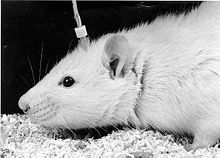 NeuroEconomics - The Brain & Decision Making
Slides  16 of 41
3.4. Psychopathology 	& Brain damage
Interesting new insights while observing humans with schizophrenia, autism, degenerative diseases of neural system…
Transcranial Magnetic Stimulation (TMS)
Pulses magnetic fields to temporary disrupt brain function in specific regions
Pros: brain region <-> neural function 
Cons: limited on cortex; bad long-term effects
NeuroEconomics - The Brain & Decision Making
Slides  17 of 41
3.4. Transcranial Magnetic 	Stimulation (TMS)
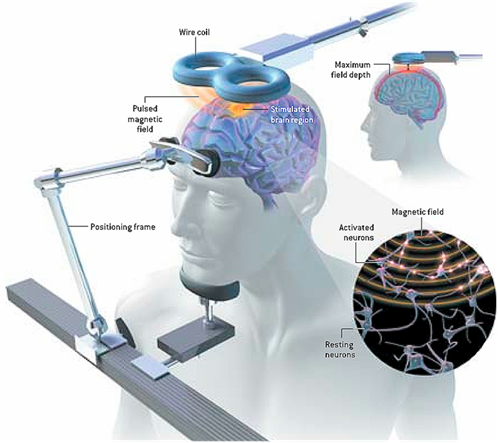 NeuroEconomics - The Brain & Decision Making
Slides  18 of 41
3.5. Psychophysical measurements
Old and simple technique
Measures indicators like: 
Heart rate
Blood pressure
Galvanic skin response
Pupil dilatation …
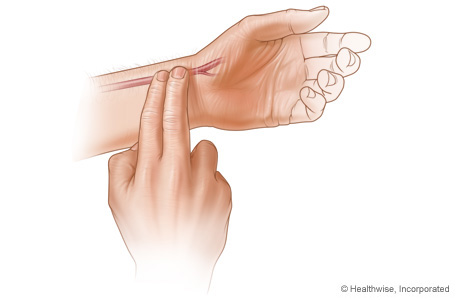 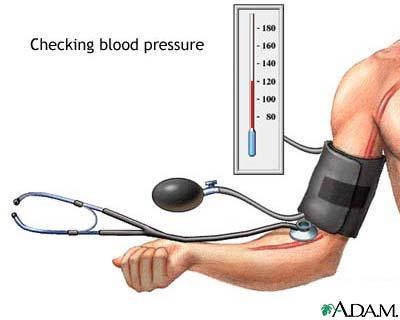 NeuroEconomics - The Brain & Decision Making
Slides  19 of 41
3.6. Diffusion Tensor Imaging (DTI)
Water flows rapidly through myelinated neural axons
New technique 
The trajectories thatproject connections from one neural region to others
Can be used after autopsies
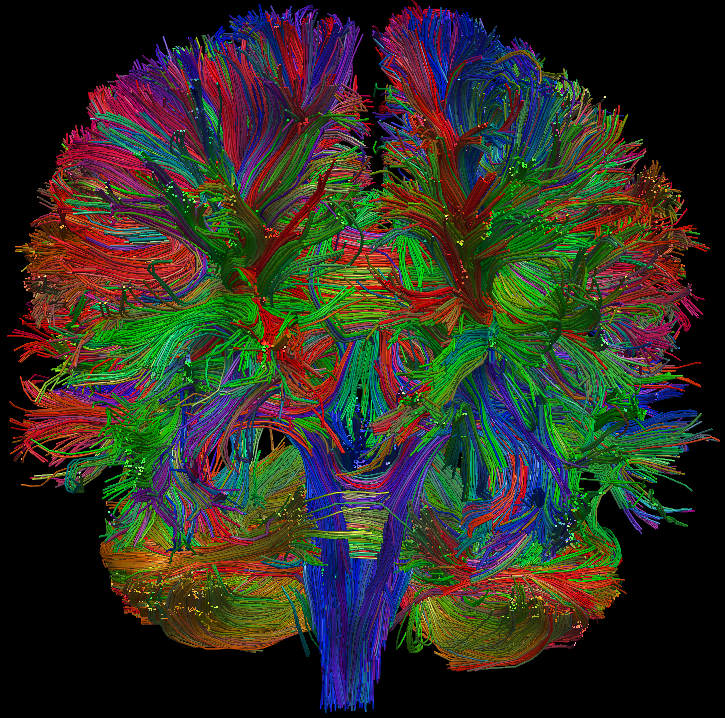 NeuroEconomics - The Brain & Decision Making
Slides  20 of 41
3. Data-Mining in NeuroScience
Multi-voxel pattern analysis (MVPA)
Beyond mind-reading: multi-voxel pattern analysis of fMRI data
Researchers use powerful algorithms, applied to multi-voxel patterns of activity, to decode the information that is represented in that pattern of activity 
 Kenneth A. Norman et al., Beyond mind-reading: multi-voxel pattern analysis of fMRI data, TRENDS in Cognitive Sciences (2006)
NeuroEconomics - The Brain & Decision Making
Slides  21 of 41
3. Multi-Voxel Pattern Analysis of 	fMRI data - MVPA
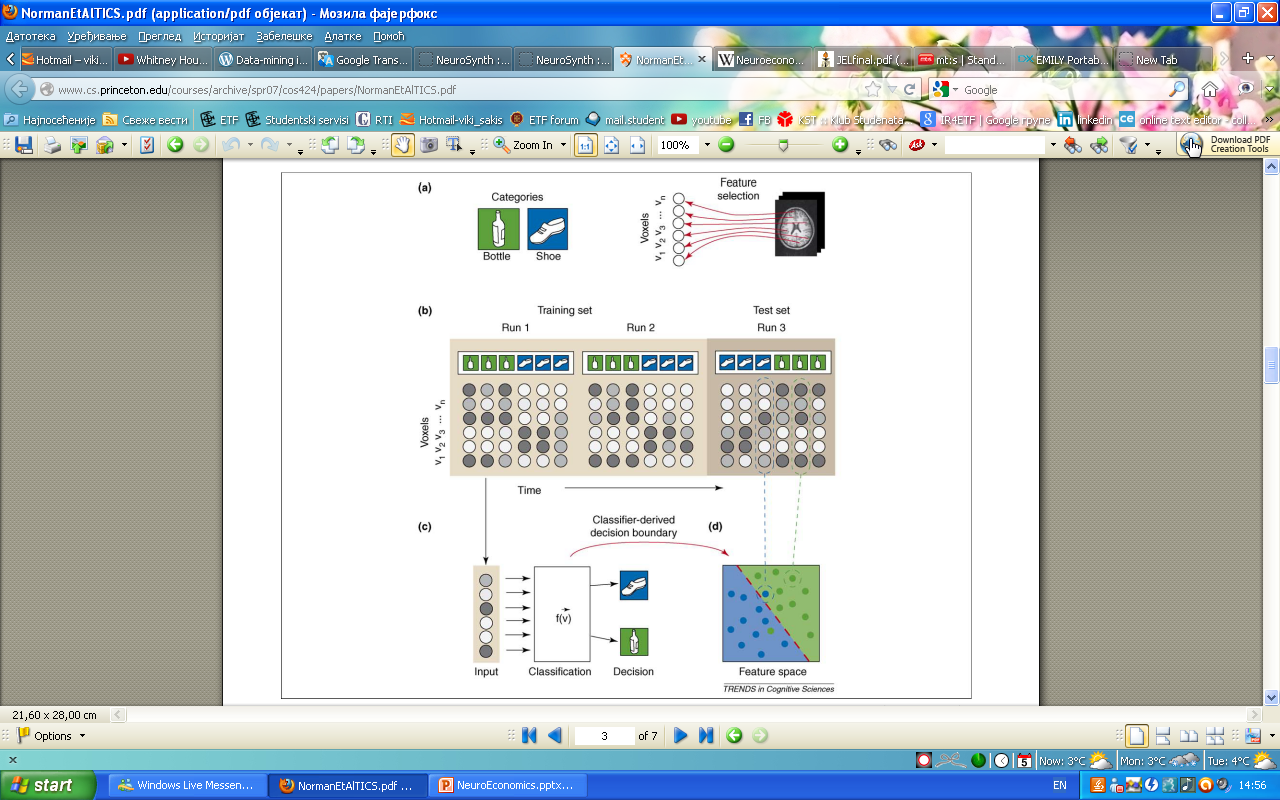 MVPA is Data Mining in Neuroscience
Brain voxel = brain pixels
NeuroEconomics - The Brain & Decision Making
Slides  22 of 41
4. Basic Lessons from NeuroScience
Two-dimensional framework
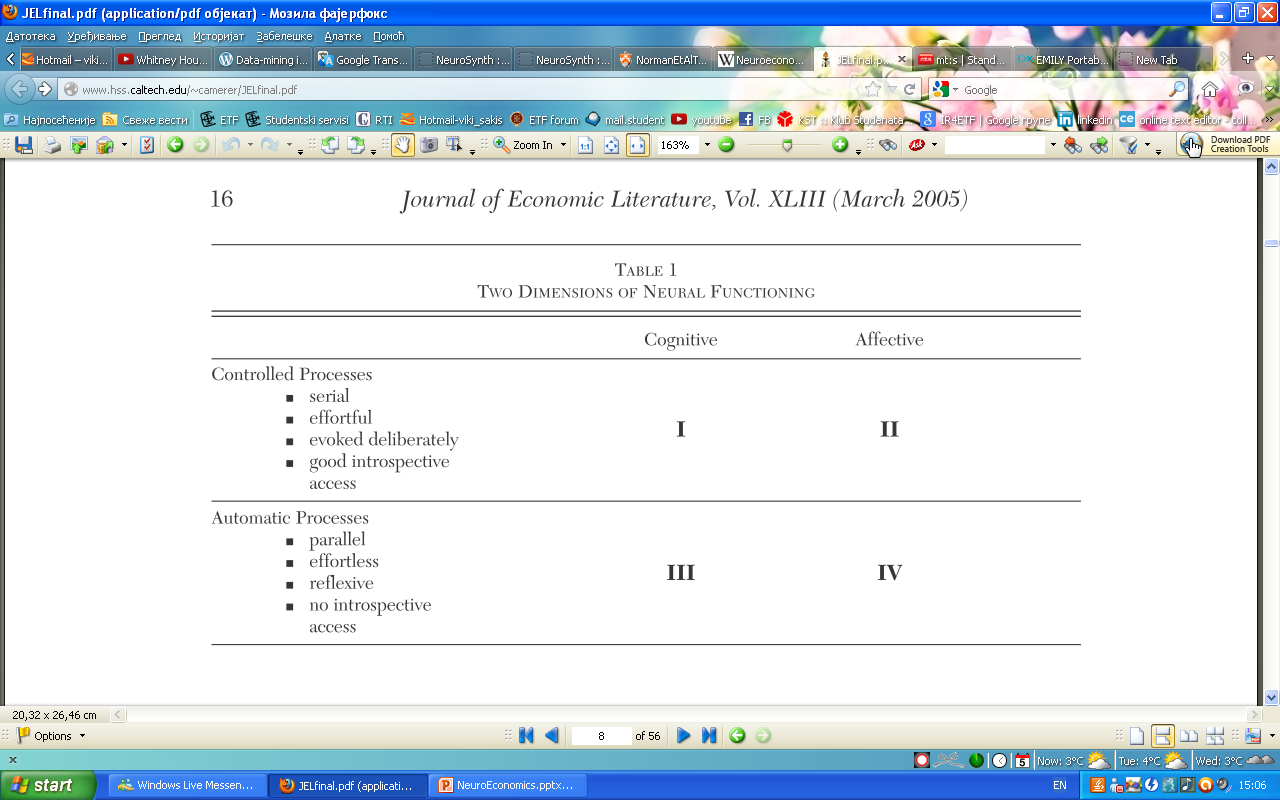 NeuroEconomics - The Brain & Decision Making
Slides  23 of 41
4. The Brain marked with some economically relevant areas
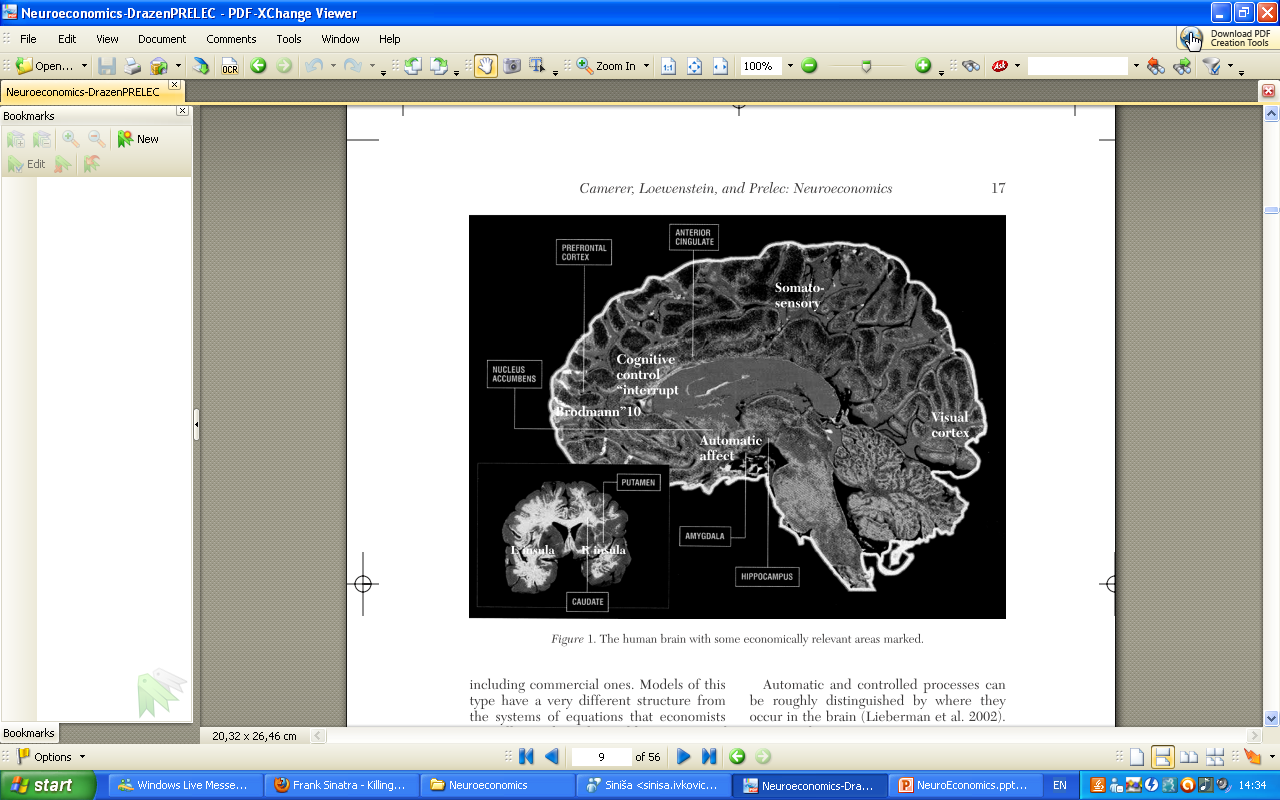 NeuroEconomics - The Brain & Decision Making
Slides  24 of 41
4. Automatic vs. Controlled
Automatic: 
Fear
Dreaming

Controlled:
Solve math problem
Choose a new car
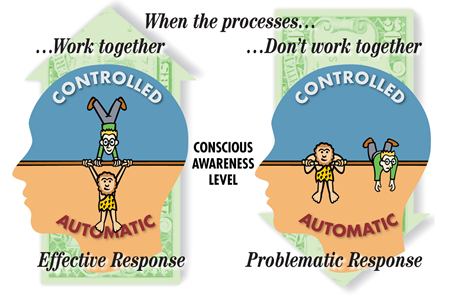 NeuroEconomics - The Brain & Decision Making
Slides  25 of 41
4. Affective vs. Cognitive
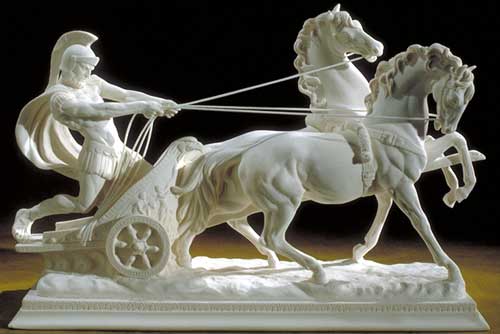 Plato described people as driving a chariot drawn by two horses: reason and passion
NeuroEconomics - The Brain & Decision Making
Slides  26 of 41
4. New Implications 	from Neuroscience
Activates the same reward areas in brain: 
Food, Drugs, Money
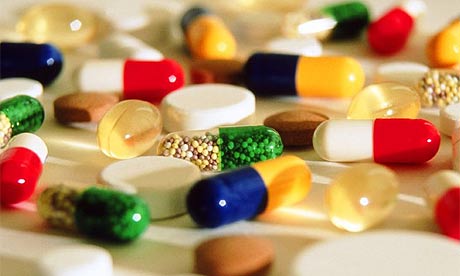 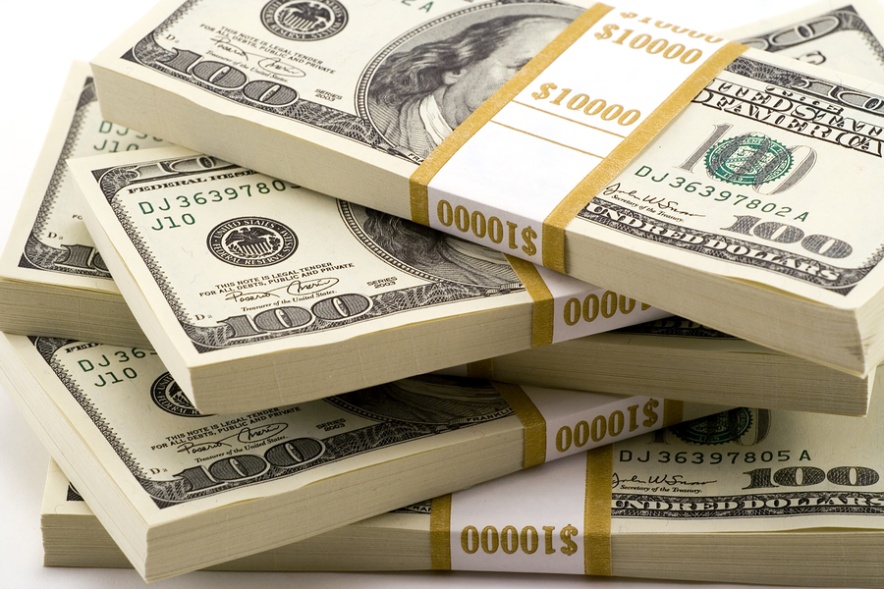 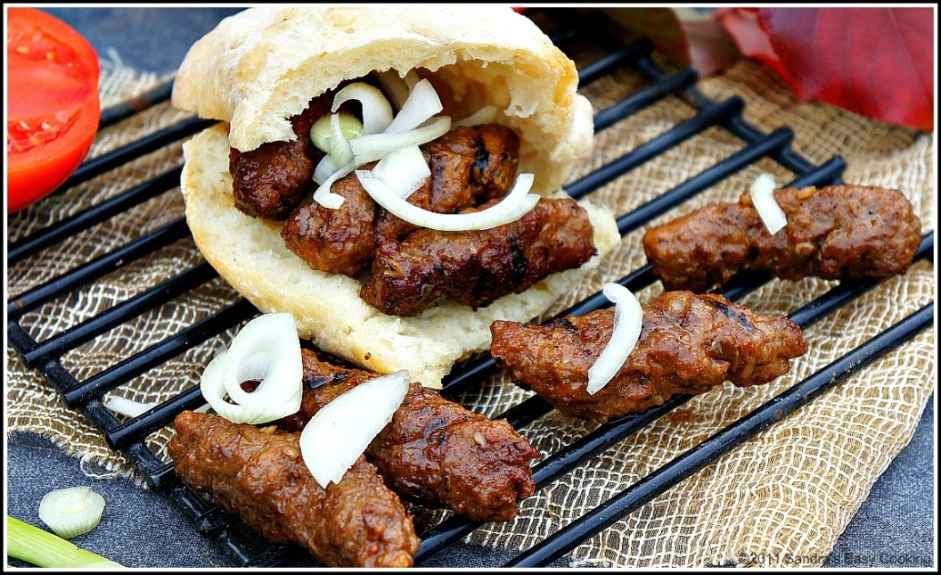 NeuroEconomics - The Brain & Decision Making
Slides  27 of 41
4. Economic Constructs
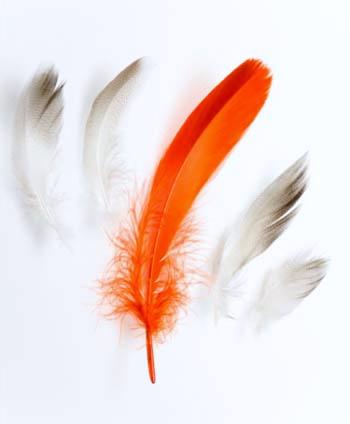 Economist classify individuals as: 
Time preference 
Risk preference
Altruism 
Self-control
Conscientiousness
NeuroEconomics - The Brain & Decision Making
Slides  28 of 41
4. Domain-Specific Expertise
People will perform equivalently on problems that have similar structure
“Mentalizing” (or “theory of mind”) module
fMRI - normal adults are given pairs of closely matching judgment problems, differing only in whether they do or do not require mentalizing, the mentalizing problems lead to greater activation in the left medial prefrontal cortex 
People ->
genius in one task, 
flat-footed in superficially different task
NeuroEconomics - The Brain & Decision Making
Slides  29 of 41
4. Utility of Money
Standard economics :  the  pleasure  from food  or  cocaine  and  the  “pleasure”  from obtaining money as two totally different phenomena
 NeuroScience: the same dopaminergic reward circuitry of the brain in the midbrain is activated for a wide variety of  reinforces, including attractive faces, funny cartoons,  cultural  objects - like  sports  cars,  drugs, and money!
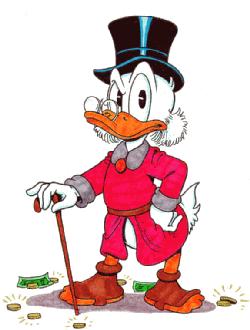 NeuroEconomics - The Brain & Decision Making
Slides  30 of 41
4. Wanting and Liking
Economists: behavior  as  a search for pleasure
 Neuroscience & Psychology: not always hedonic
“wanting” without “liking”: 
later stages of many drug addictions
seek out information, even when you are sure that it will make you miserable
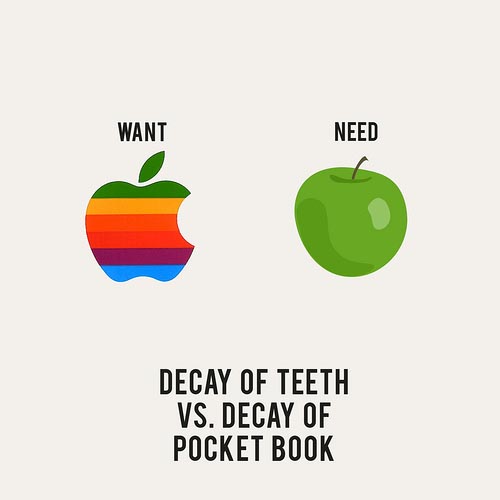 NeuroEconomics - The Brain & Decision Making
Slides  31 of 41
5. Specific Economic Applications
Research areas for specific topics in economics: 
Intertemporal choice & Self control
Decision making under risk & uncertainty
Game theory
Labor-market discrimination
NeuroEconomics - The Brain & Decision Making
Slides  32 of 41
5.1. Intertemporal choice 	& Self control
Trade-off utility at different points in time
Humans appear to be unique among animals in terms of caring about future consequences
Affective system 
Choosing earlier rewards more often
Lateral prefrontal cortex
Later rewards
More cognitive actions
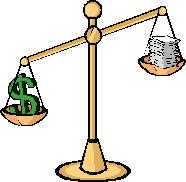 NeuroEconomics - The Brain & Decision Making
Slides  33 of 41
5.1. Intertemporal choice 	& Self control
Experiment: 1 chocolate today or 2 chocolates tomorrow?
NeuroScience (fMRI): stimulation of limbic system associated with the midbrain dopamine system
Low serotonin, high cortisol -> immediate reward
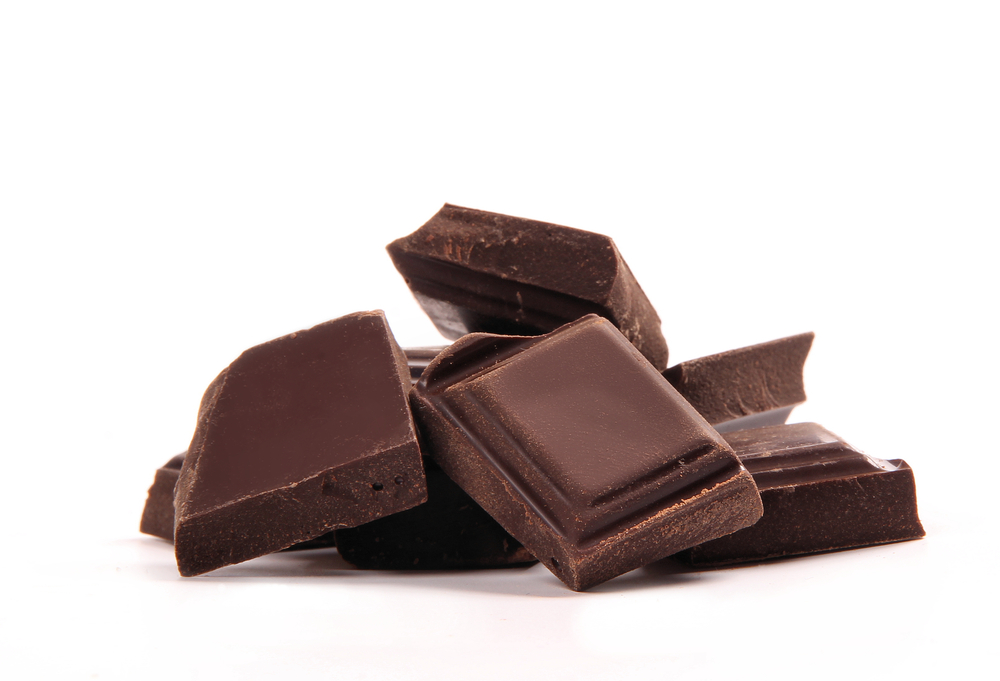 NeuroEconomics - The Brain & Decision Making
Slides  34 of 41
5.2. Decision making under risk & uncertainty
Expected Utility 
Behavioral Economics: 
Rational Agents
Risk-reverse or Risk-seeking
Prospect Theory
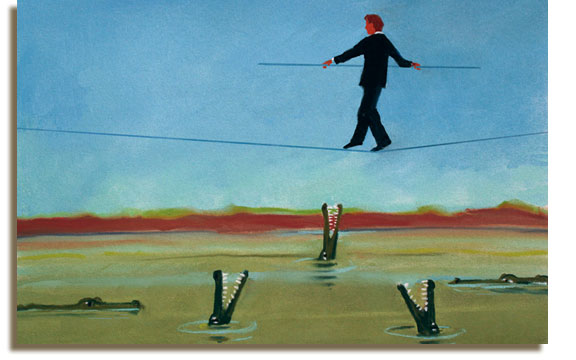 NeuroEconomics - The Brain & Decision Making
Slides  35 of 41
5.2. Decision making under risk & uncertainty
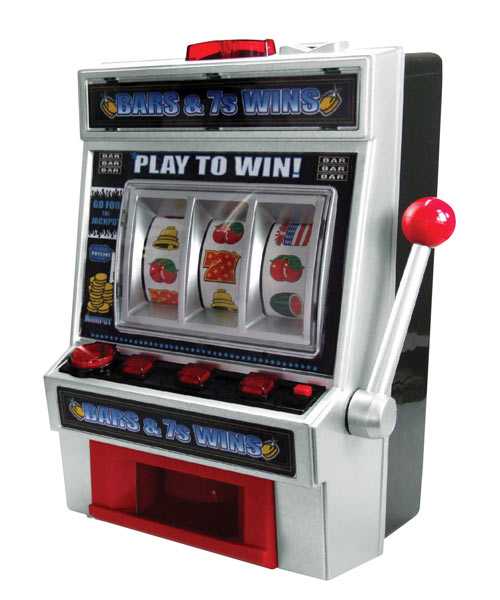 NeuroScience: 
Increased activity
BA8 front median cortex
Prefrontal cortex
Amygdala
DOPAMINE
High dopamine -> Risky behavior
Gambling 
Good for experiments
“Take it or leave it!”
NeuroEconomics - The Brain & Decision Making
Slides  36 of 41
5.3. Game theory
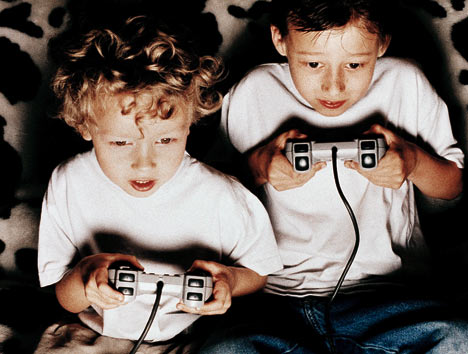 Game theory – social decision making 
Prisoner’s dilemma
Cooperate or defect against?
Trust 
Oxytocin rises during social bonding
Loss Aversion – stressfully experience
NeuroEconomics - The Brain & Decision Making
Slides  37 of 41
5.4. Labor-market discrimination
Prejudice
Minority workers are less productive?
Experiment with employees and names
Neuroscience: experiment with pictures 
Amygdala high activity for pictures of people of other race
Exception – familiar faces, celebrities
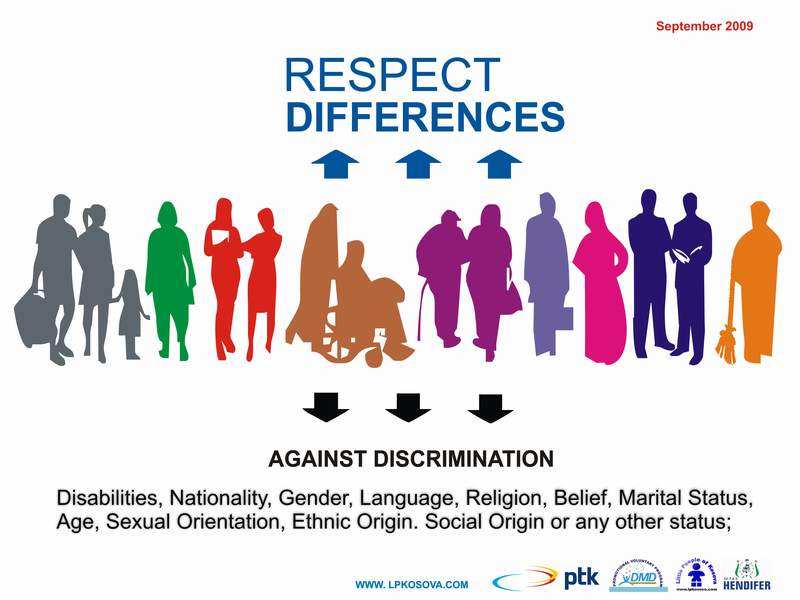 NeuroEconomics - The Brain & Decision Making
Slides  38 of 41
6. Conclusion
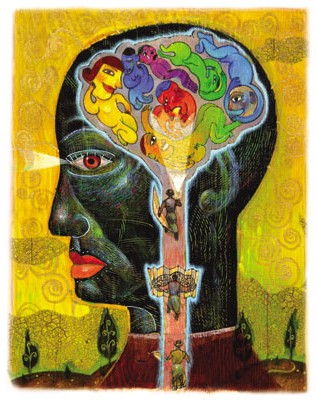 Economics about Neuroscience 
Curious about psychology 
Skeptical 
Can Neuroscience save rational choice Economics?
NeuroEconomics - The Brain & Decision Making
Slides  39 of 41
7. References
NeuroEconomics: How Neuroscience Can Inform Economics COLIN CAMERER, GEORGE LOEWENSTEIN, and DRAZEN PRELEC Journal of Economic Literature Vol. XLIII (March 2005), pp. 9–64
 Kenneth A. Norman et al., Beyond mind-reading: multi-voxel pattern analysis of fMRI data, TRENDS in Cognitive Sciences (2006), doi:10.1016/j.tics.2006.07.005.
http://en.wikipedia.org/wiki/Neuroeconomicshttp://en.wikipedia.org/wiki/Neuroscience
http://www.neuroeconomics.org/
http://www.scholarpedia.org/article/Neuroeconomics
NeuroEconomics - The Brain & Decision Making
Slides  40 of 41
8. Q&A ?
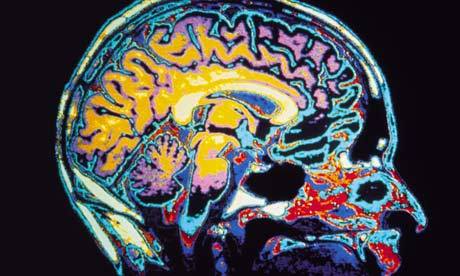 NeuroEconomics - The Brain & Decision Making
Slides  41 of 41